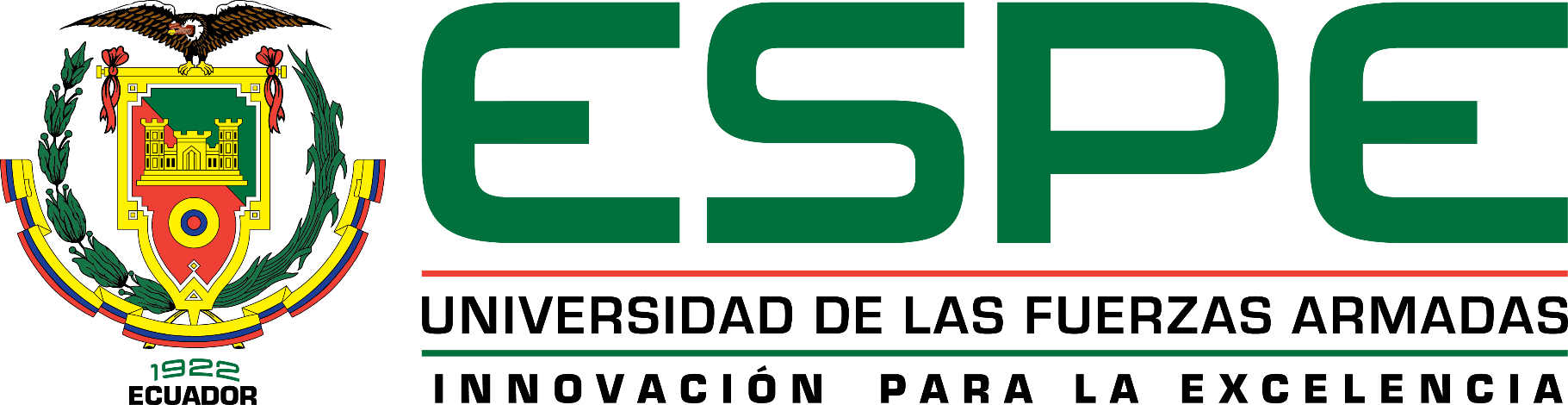 DEPARTAMENTO DE CIENCIAS ECONOMICAS Y ADMINISTRATIVAS Y DE COMERCIO
TEMA:APLICACIÓN DEL MARKETING SOCIAL COMO HERRAMIENTA PARA GENERAR CONCIENCIA AMBIENTAL EN LAS EMPRESAS INDUSTRIALES DE PICHINCHA
AUTOR: EDUARDA BARROSDIRECTOR: ING. ROSARIO PINEDA
CAPÍTULO 1
ASPECTOS GENERALES
Introducción
Antecedentes- Código orgánico del ambiente (COA)
Principios ambientales
sanciones
Certificación ecuatoriana ambiental punto verde
Autorización Ambiental – Acuerdo Ministerial 027
Planteamiento del problema
Objetivo General
Identificar el impacto ambiental que tiene el funcionamiento de las empresas del sector industrial de la provincia de Pichincha mediante la investigación, para establecer estrategias de marketing social que permitan mantener un equilibrio con el ecosistema.
OBJETIVOS ESPECÍFICOS
Identificar características de las empresas activas que pertenecen al sector industrial ubicadas en la provincia de Pichincha.
Detallar las experiencias de las empresas industriales hacia las iniciativas para el desarrollo sostenible del sector.
Proponer estrategias para maximizar recursos y reducir impactos negativos de las empresas, desde las materias primas hasta su disposición final para lograr la participación del sector.
CAPÍTULO 2
MARCO TEÓRICO
Teoría del desarrollo sostenible
Teoría cognitivo social
Bandura (1986) explica la teoría cognitiva social como :
Modelos
Marco referencial
Marco conceptual
CAPÍTULO 3
METODOLÓGICO
Metodología
Calculo de la muestra
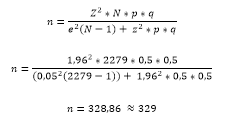 CAPÍTULO 4
ANÁLISIS DE RESULTADOS
ANÁLISIS UNIVARIADO
ANÁLISIS BIVARIADO
CAPÍTULO 5
PROPUESTA
Estrategia: Distribuir información por medio de boletines físicos y digitales de temas medio ambientales actualizados de acuerdo al sector industrial.
Estrategia: Desarrollar un programa de incentivos para el personal de la empresa donde se ejecute una mayor cantidad de actividades ecológicas, como reciclaje, ahorro de agua, ahorro de energía.
Programa de incentivos denominado “Piensa verde”, en donde cada área de la empresa debe participar, realizando actividades pro ambientales como el uso eficiente de papel, agua, energía, actividades de reciclaje.
Estrategia: Impulsar causas ambientales externas a las empresas apoyando a las comunidades que las rodea.
CONCLUSIONES
CONCLUSIONES
RECOMENDACIONES
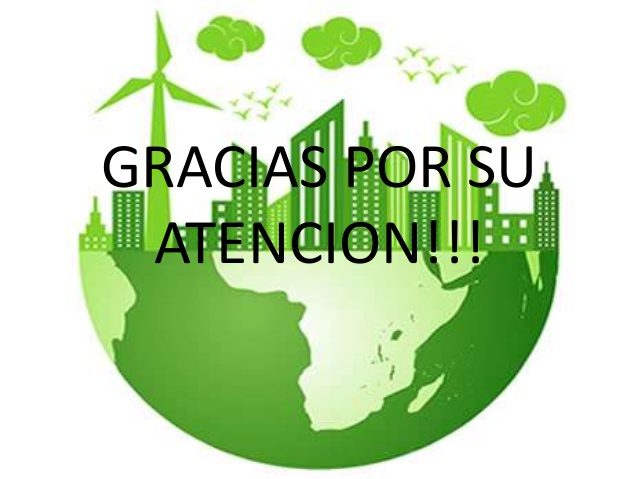